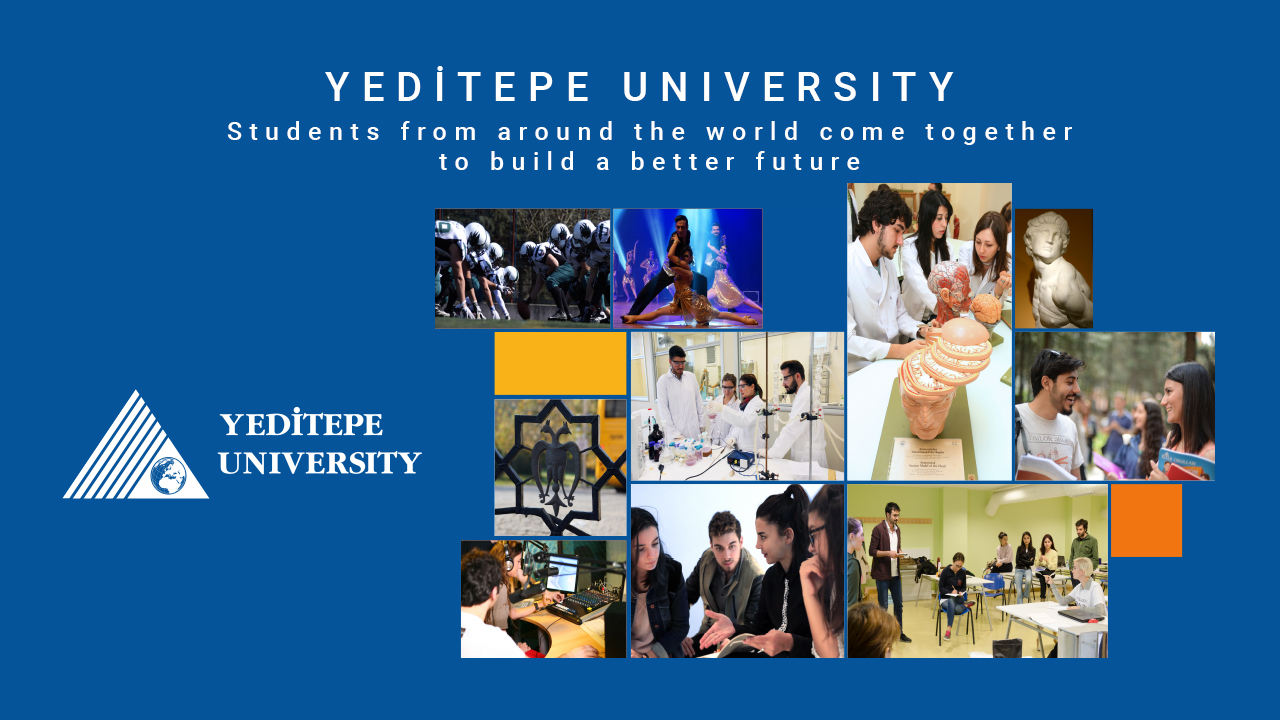 1
2
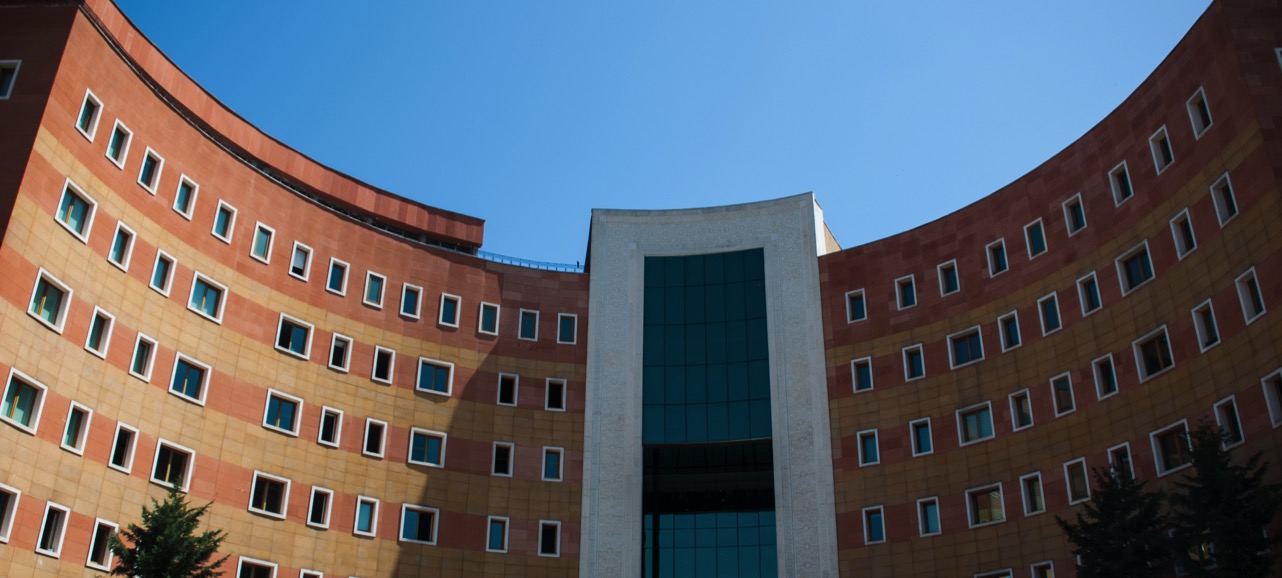 Yeditepe University
THANK YOU!
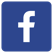 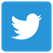 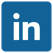 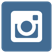 Yeditepeuniversitesi
YeditepeUni
Yeditepeuniversitesi
Yeditepe Üniversitesi
3